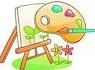 Art of Invariant Generation
applied to
Symbolic Bound Computation
Part 1
Sumit Gulwani
(Microsoft Research, Redmond, USA)
Oregon Summer School
July 2009
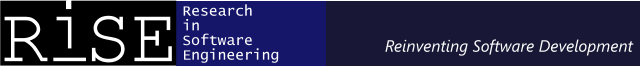 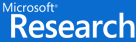 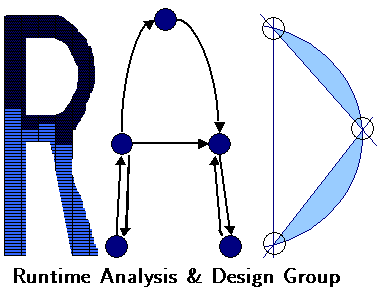 TexPoint fonts used in EMF. 
Read the TexPoint manual before you delete this box.: AA
Outline
Symbolic Bound Computation Problem
Motivation, Definition, Reduction to Invariant Generation


Art of Invariant Generation
Colorful Logic
Fixpoint Brush
Program Transformations


Application to Symbolic Bound Computation Problem
1
Motivation: Bound Computation
Program execution consumes physical resources.
Time
Memory
Network Bandwidth
Power

Bounding such resources is important.
Economic reasons 
Environment might have hard resource constraints.
  
Bounding such resources requires computing bound on # of visits to control-locations that consume such resources.
2
Motivation: Bound Computation
Program execution affects quantitative properties of data.
Secrecy: information leakage.
Robustness: error/uncertainty propagation.

Bounding such properties is important for correctness.

Bounding such properties requires computing bound on # of visits to control-locations that affect properties of the data.
3
Motivation: Static Computation of Worst-case Bound
Provide immediate feedback during code development
Use of unfamiliar APIs
Code Editing

Identify corner cases (unlike profiling)
4
Symbolic Bound Computation: A Quantitative Problem
Let ¼ be a control-location inside a procedure P with inputs X. Let Visits(X) denote the number of visits to ¼ when P is invoked with X.  

Symbolic Bound: An integer valued expression B(X) is a symbolic bound if it upper bounds Visits(X).
5
Precision of a Symbolic Bound
Relative Precision: A symbolic bound B1(X) is more precise than B2(X) if 8X: B1(X) · B2(X)

Absolute Precision: A symbolic bound is precise if there exists a worst-case family of inputs W(X) that realizes the bound (upto multiplicative/additive constants c1/c2)
8X satisfying W(X): (B(X)/c1) - c2  · Visits(X) · B(X)
Relaxing the condition c1 = 1 and c2 = 0 is required since it would be practically impossible to find closed-form representations of Visits(X). But it still ensures that the bound B(X) is asymptotically tight.
8k>0: 9X such that W(X) Æ B(X)¸k
The family W(X) describes inputs that lead to increasingly larger evaluations for the bound expression.
6
Example
Inputs: int n, bool[] A
i := 0; 
while (i < n) 
       j := i+1;
       while (j < n)
             ¼1: if (A[j]) { ¼2: ConsumeResource(); j--; n--; }
                  j++;
       i++;
n2 is a precise bound for # of visits to ¼1.
Precision Witness: W = 8j(1·j·n ) :A[j]), c1 = 4, c2 = 0
n is a precise bound for # of visits to ¼2.
W = 8j(1·j·n ) A[j]), c1 = 1, c2 = 0
7
Bound Computation vs. Safety/Liveness Checking
Safety: Is ¼ never visited?
Violation is a finite trace
Liveness: Is ¼ visited finite number of times?
Violation is an infinite trace
Bound Computation: Bound on maximum visits to ¼.
Quantitative question as opposed to Boolean!
How about checking validity/precision of a given bound?
Checking Validity of Bound
Safety property
Checking Precision of Bound (given constants c1, c2)
Not even a trace property!
Given precision witness, realization check is safety property.
8
Our Approach to (Precise) Bound Computation
Different solutions possible that form a lattice with · as partial order and Max/Min as LUB/GLB operators.

We show how to reduce bound computation to invariant generation. The more powerful the invariant generator, the more precise the bound.
We will study design of relevant invariant generator tools.
These are general principles useful for other applications too.
9
Reducing Bound Computation to Invariant Generation
Inputs: int n
c := 0;    
    S1
¼: c++; S2
    S3
S1
¼: S2
    S3
Claim: If c < F(n) is an invariant at ¼, then          	  Max(0,F(n)) is a bound on Visits(¼).
10
Importance of Max Rule
Corollary: If c<F(n) is a loop invariant, then Max(0,F(n)) is an upper bound on number of loop iterations.

If we instead claim F(n) to be an upper bound, we get an unsound conclusion. Consider, for example:
Test(int n1, int n2)
      int c1:=0; while (c1<n1) c1++;
      int c2:=0; while (c2<n2) c2++;
c1 < n1 is a loop invariant. Suppose we regard n1 to be an upper bound for first loop. (Similarly, for c2 and n2).
Thus, n1+n2 is an upper bound for Test procedure.
But this is clearly wrong when say n1=100 and n2=-100.
11
Example: Bound Computation from Invariants
Inputs: int n
c := 0; 
x := 0; y := n; 
while (x < y) 
    ¼:
    if (*) x := x+2;
    else y := y-2;
c++;
Consider the inductive loop invariant: 2c = x+(n-y) Æ  x<y
 Projecting out x and y yields c < n/2. 
Thus, Max(0,n/2) is an upper bound on Visits(¼).
12
Language of Bound Expressions
Max Operator: Control-flow/Choice between paths

Addition Operator: Sequencing/Multiple paths

Non-linear Operators
Multiplication: Nested loops
Logarithm: Binary search
Exponentiation: Recursive procedures

Quantitative Attributes: Iteration over data-structures
Number of nodes in a list, or a list of lists
Number of nodes in a tree/Height of a tree
Number of bits in a bit-vector
13
Language of Invariants Required
Invariants required may be:
Non-linear
Disjunctive
Refer to numerical properties of data-structures

A universal precise invariant generator does not exist!
We will study principles of invariant generation, and then apply a variety of these techniques to our problem.
14
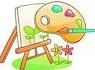 Art of Invariant Generation
Program Transformations
Reduce need for sophisticated invariant generation.
E.g., control-flow refinement, loop-flattening/peeling,    non-standard cut-points, quantitative attributes instrumentation. 

Colorful Logic
Language of Invariants
E.g., arithmetic, uninterpreted fns, lists/arrays

Fixpoint Brush
Automatic generation of invariants in some shade of logic, e.g., conjunctive/k-disjunctive/predicate abstraction.
E.g., Iterative, Constraint-based, Proof Rules
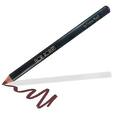 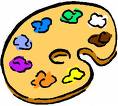 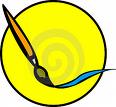 15
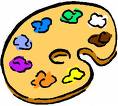 Colorful Logic
We will briefly study decision procedures for following logics.

Linear Arithmetic

Uninterpreted Functions

Linear Arithmetic + Uninterpreted Functions

Theory of Arrays

Theory of Lists

Non-linear Arithmetic
16
Decision Procedures
DecideT() = Yes, if  is satisfiable
                  = No, if  is unsatisfiable

Without loss of generality, we can assume that  is a conjunction of atomic facts. 
Why?
Decide(1Ç2) is sat iff Decide(1) is sat or Decide(2) is sat.
What is the trade-off?
Converting  into DNF may incur exponential blow-up.
17
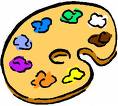 Colorful Logic
Linear Arithmetic

Uninterpreted Functions

Linear Arithmetic + Uninterpreted Functions

Theory of Arrays

Theory of Lists

Non-linear Arithmetic
18
Linear Arithmetic
Expressions  e := y | c | e1 § e2 | c £ e
Atomic facts  g := e¸0 | e0

Note that e=0 can be represented as e¸0 Æ e·0
                 e>0 can be represented as e-1¸0 
                  (over integer LA)

The decision problem for integer LA is NP-hard. 
The decision problem for rational LA is PTime.
PTime algorithms are complicated to implement. Popular choice is a worst-case exponential algorithm called “Simplex”
We will study a PTime algorithm for a special case.
19
Difference Constraints
A special case of Linear Arithmetic
Constraints of the form x·c and x-y·c
We can represent x·c by x-u·c, where u is a special zero variable. Wlog, we will assume henceforth that we only have constraints x-y·c
Reasoning required: x-y·c1 Æ y-z·c2 ) x-z·c1+c2
O(n3) (saturation-based) decision procedure
Represent contraints by a matrix Mn£n
 where M[i][j] = c represents xi–xj· c
Repeatedly apply following rule as in shortest path computation.
M[i][j] = mink { M[i][j], M[i][k]+M[k][j] }
  is unsat iff 9i: M[i][i] < 0
20
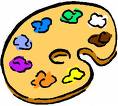 Colorful Logic
Linear Arithmetic

Uninterpreted Functions

Linear Arithmetic + Uninterpreted Functions

Theory of Arrays

Theory of Lists

Non-linear Arithmetic
21
Uninterpreted Functions
Expressions  e := x | F(e1,e2)
Atomic fact  g  :=  e1=e2 | e1e2
Axiom 8e1,e2,e1’,e2’: e1=e1’ Æ e2=e2’ ) F(e1,e2)=F(e1’,e2’)
	                 (called congruence axiom)

(saturation-based) Decision Procedure
Represent equalities e1=e2 2 G in Equivalence DAG (EDAG)
Nodes of an EDAG represent congruence classes of expressions that are known to be equal.
Saturate equalities in the EDAG by following rule:
If C(e1)=C(e1’) Æ C(e2)=C(e2’), Merge C(F(e1,e2)), C(F(e1’,e2’))
where C(e) denotes congruence class of expression e
Declare unsatisfiability iff 9 e1e2 in G s.t. C(e1) = C(e2)
22
Uninterpreted Functions: Example
y=F5(y)
yF(y)
y=F3(y)
Æ
Æ
F
F
F(y)=F4(y)
F
F2(y)=F5(y)
F
y=F2(y)
F
F(y)=F3(y)
y
y=F(y)
?: unsat
23
Uninterpreted Functions: Complexity
Complexity of congruence closure : O(n log n), where n is the size of the input formula
In each step, we merge 2 congruence classes. The total number of steps required is thus n, where n is a bound on the original number of congruence classes.
The complexity of each step can be O(log n) by using union-find data structure.
24
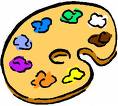 Colorful Logic
Linear Arithmetic

Uninterpreted Functions

Linear Arithmetic + Uninterpreted Functions

Theory of Arrays

Theory of Lists

Non-linear Arithmetic
25
Combination of Linear Arithmetic and Uninterpreted Functions
Expressions   e  :=  y | c | e1 § e2 | c £ e | F(e1,e2)

Atomic Facts   g := e¸0 | e0

Axioms: Combined axioms of linear arithmetic + uninterpreted fns.

Decision Procedure: Nelson-Oppen methodology for combining decision procedures
26
Combining Decision Procedures
Nelson-Oppen gave an algorithm in 1979 to combine decision procedures for theories T1 and T2, where:
T1 and T2 have disjoint signatures 
except equality
T1, T2 are stably infinite
Complexity is O(2n2£(W1(n)+W2(n)). 
If T1, T2 are convex, complexity is O(n3£(W1(n)+W2(n))).

The theories of linear arithmetic and uninterpreted functions satisfy all of the above conditions.
27
Convex Theory
A theory is convex if the following holds.

Let G = g1 Æ … Æ gn
If G ) e1=e2 Ç e3=e4, then G ) e1=e2 or G ) e3=e4


Examples of convex theory:
Rational Linear Arithmetic
Uninterpreted Functions
28
2·y·3 ) y=2 Ç y=3
But 2·y·3 ) y=2 and 2·y·3 ) y=3
/
/
Examples of Non-convex Theory
Theory of Integer Linear Arithmetic




Theory of Arrays
y=sel(upd(M,a,0),b)  )  y=0  Ç y=sel(M,b)
But y=sel(upd(M,a,0),b) ) y=0 and 
       y=sel(upd(M,a,0),b) ) y=sel(M,b)
/
/
29
Stably Infinite Theory
A theory T is stably infinite if for all quantifier-free formulas  over T, the following holds:
    If  is satisfiable, then  is satisfiable over an infinite model. 

Examples of stably infinite theories
Linear arithmetic, Uninterpreted Functions

Examples of non-stably infinite theories
A theory that enforces finite # of distinct elements. Eg., a theory with the axiom: 8x,y,z (x=y Ç x=z Ç y=z). Consider the quantifier free formula : y1=y2.
      is satisfiable but doesn’t have an infinite model.
30
Nelson-Oppen Methodology
Purification: Decompose  into 1 Æ 2 such that i contains symbols from theory Ti.
This can be done by introducing dummy variables.

Exchange variable equalities between 1 and 2 until no more equalities can be deduced.
Sharing of disequalities is not required because of stably-infiniteness.
Sharing of disjunctions of equalities is not required because of convexity.

  is unsat iff 1 is unsat or 2 is unsat.
31
y1=y2
y1=a2
y1=a1
Combining Decision Procedures: Example
y1 · 4y3 · F(2y2-y1)  Æ  y1=F(y1)  Æ  y2=F(F(y1)) Æ y14y3
Purification
a1=2y2-y1 
y1·4y3·a2 Æy14y3
y1 = y2
y1 = a2
a2=F(a1)  
y1=F(y1) Æ y2=F(F(y1))
y1 = a1
Saturation
?: unsat
32
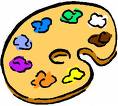 Colorful Logic
Linear Arithmetic

Uninterpreted Functions

Linear Arithmetic + Uninterpreted Functions

Theory of Arrays

Theory of Lists

Non-linear Arithmetic
33
Theory of Arrays
Expressions   e  :=  y | Select(M,e) 
			  M  :=  A | Update(M,e1,e2)
Atomic Facts   g :=  e1=e2 | e1e2
Axioms  Select(Update(F,e1,e2), e3) = e2 if e1=e3 
                                                        = Select(F,e3) o.w.
The decision problem is NP-complete. 
Use the above rule to rewrite any select applied to an Update. Then use the decision procedure for Uninterpreted Fns.
Key Idea: Normalization
34
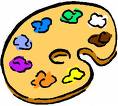 Colorful Logic
Linear Arithmetic

Uninterpreted Functions

Linear Arithmetic + Uninterpreted Functions

Theory of Arrays

Theory of Lists

Non-linear Arithmetic
35
Theory of Lists
Expressions   e  :=  y | e.f 
Atomic Facts  g := B(e1,e2,e3) | : g
                        R(e1,e2) =def B(e1,e1,e2)
Axioms: Not first order logic axiomatizable!

The decision problem is NP-complete. 
Decision Procedure: Saturate using the following derivation rules without creating any new terms. The tricky detail is to prove completeness.

Derivation Rules:  R(x,y) Æ R(x,z) ) B(x,y,z) Ç B(x,z,y) 
                            R(x,y) ) x=y Ç R(x.f,y)
 		                  R(x,y) Æ R(x,z) ) B(x,y,z) Ç B(x,z,y) 
                            etc.
36
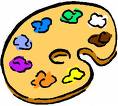 Colorful Logic
Linear Arithmetic

Uninterpreted Functions

Linear Arithmetic + Uninterpreted Functions

Theory of Arrays

Theory of Lists

Non-linear Arithmetic
37
Non-linear Operators
Expressions  e := y | c | e1 § e2 | c £ e | nl(e1,e2)
Atomic facts  g := e¸0 | e0
Axioms: User-provided first order axioms for nl operator.

View a non-linear relationship 3log x + 2x · 5y over {x,y} as a linear relationship over {log x, 2x, y}  

User provides semantics of non-linear operators using directed inference rules of form L ) R.
Exponentiation: e1·e2+c ) 2e1 · 2e2£2c
Logarithm: e1·ce2 Æ 0·e1 Æ 0·e2 ) log(e1) · log c + log(e2)
Multiplication: e1·e2+c Æ e¸0 ) ee1 · ee2+ec
38
Non-linear Operators
Expressions  e := y | c | e1 § e2 | c £ e | nl(e1,e2)
Atomic facts  g := e¸0 | e0
Axioms: User-provided first order axioms for nl operator.

(semi-) Decision Procedure: Saturate using the axioms provided by the user. 

Termination Heuristic (called Expression Abstraction): Restrict new fact deduction to a small set of expressions, either given by user or constructed heuristically from program syntax.
39
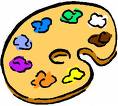 Logic: Recap
Key Ideas: Normalization, Saturation w/o creating new terms or over heuristically constructed terms.

Linear Arithmetic: Non-saturation decision procedures.
Uninterpreted Functions: Saturation using the axiom over efficient EDAG data-structure.
Linear Arithmetic + Uninterpreted Functions: Modular construction, Sharing of variable equalities.
Theory of Arrays: Normalization using the axiom
Theory of Lists: Saturation using a special set of derivation rules.
Non-linear Arithmetic: Saturation using user-provided axiomatization over user-provided set of expressions.
40
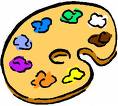 Logic: References
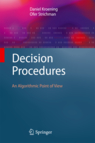 Decision Procedures: An Algorithmic Point of View; Daniel Kroening, Ofer Strichman
Linear Arithmetic, Uninterpreted Fns, Combination, 	Arrays, Bit-vectors	

Back to the Future: Revisiting Precise Program Verification using SMT Solvers; Lahiri, Qadeer; POPL ‘08
Reachability

A Numerical Abstract Domain Based on Expression Abstraction and Max Operator with Application in Timing Analysis; Gulavani, Gulwani; CAV ‘08
Non-linear operators
41
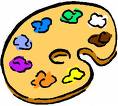 How to write a good PL paper on logic?
Identify a class of programs that make use of domain-specific constructs.
E.g., Programs manipulating bit-vectors, strings.

Develop a language of facts with following properties:
Can describe useful properties of those programs.
Closed under weakest precondition.
Amenable to efficient reasoning.

Develop a decision procedure for the logic.
Proving completeness is usually the hard part.
42